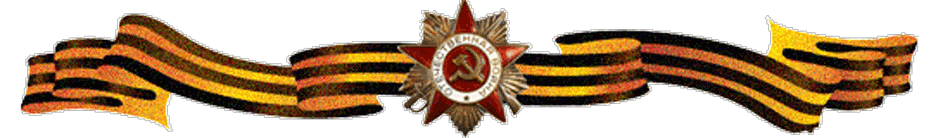 «Спортивные соревнования для подготовительной группы «Весёлые старты»
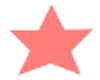 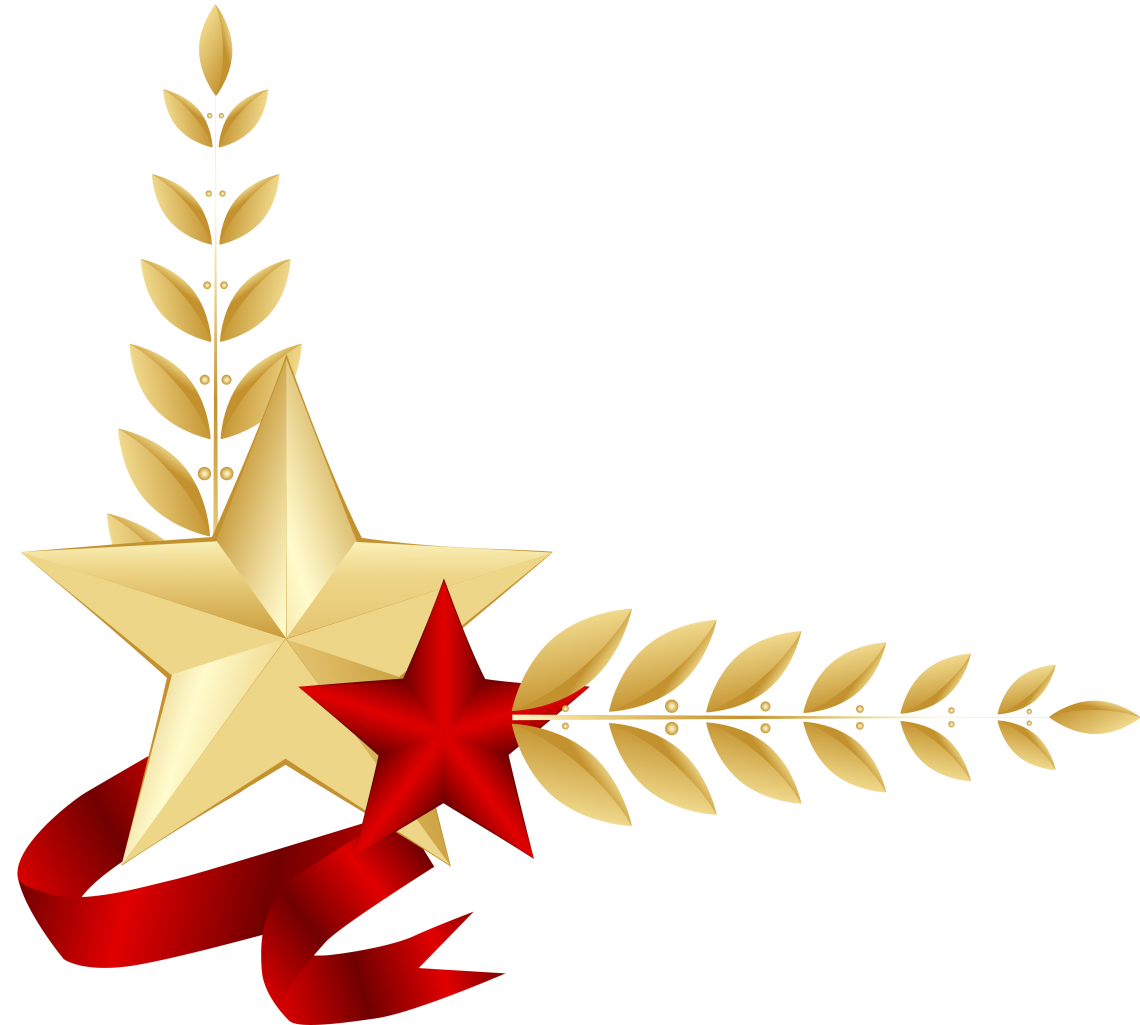 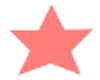 2017г.
с.Кизильское
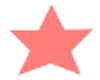 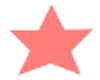 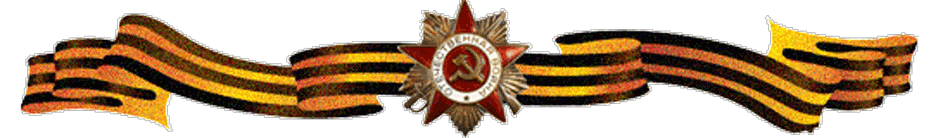 Цель: Формирование первичных представлений о Российской Армии, о мужчинах, как защитниках "малой" и "большой" Родины, воспитание уважения к защитникам ОтечестваЗадачи:1. Воспитание потребности вести здоровый образ жизни.                                  2. Закреплять:  навыки детей в прыжках, в беге на скорость.                                                      3. Развивать:  морально – волевые качества,( быстроту, силу,                               ловкость,  выносливость  умение взаимодействовать друг с другом, оказывать взаимопомощь, поддержку в решении  основных задач для  достижения общей цели, желание и умение преодолевать препятствия.
.
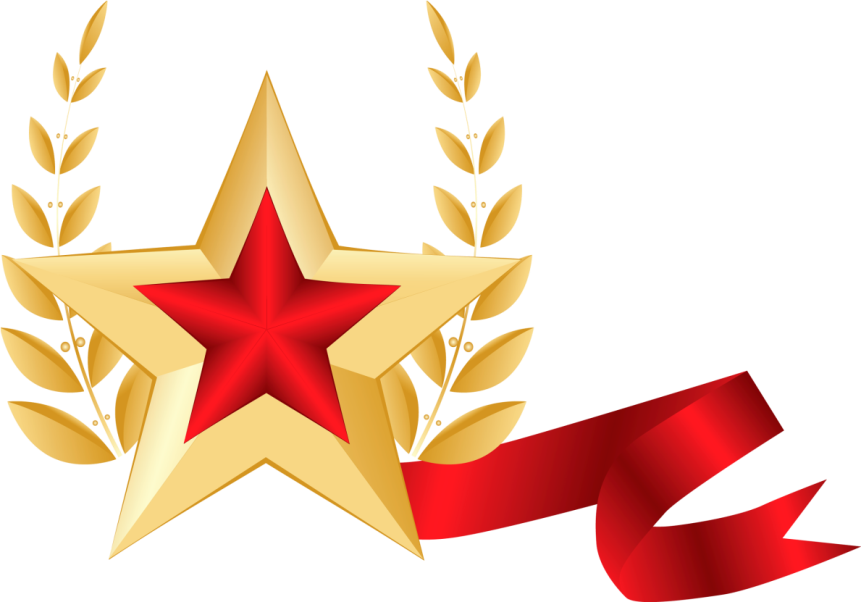 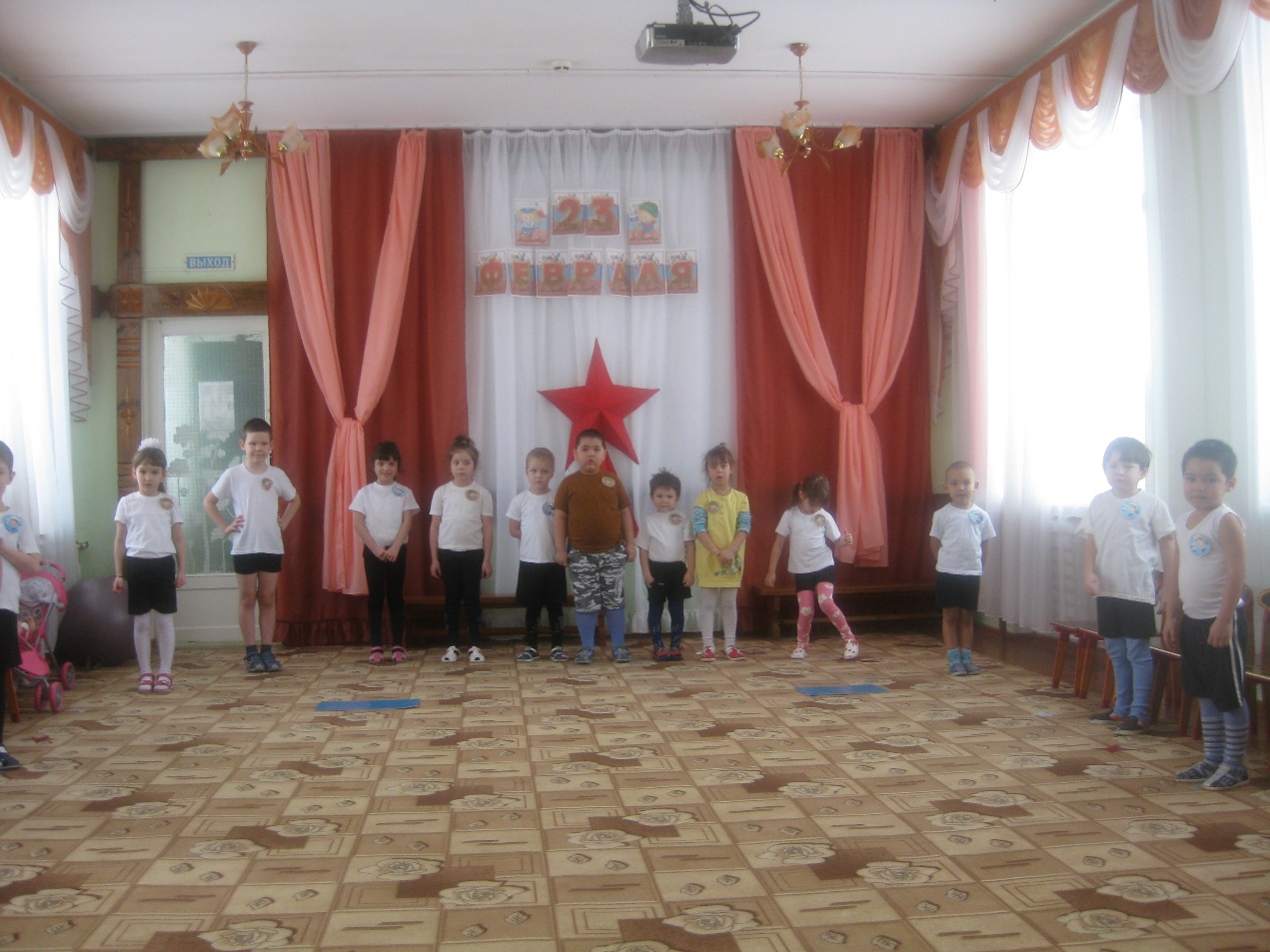 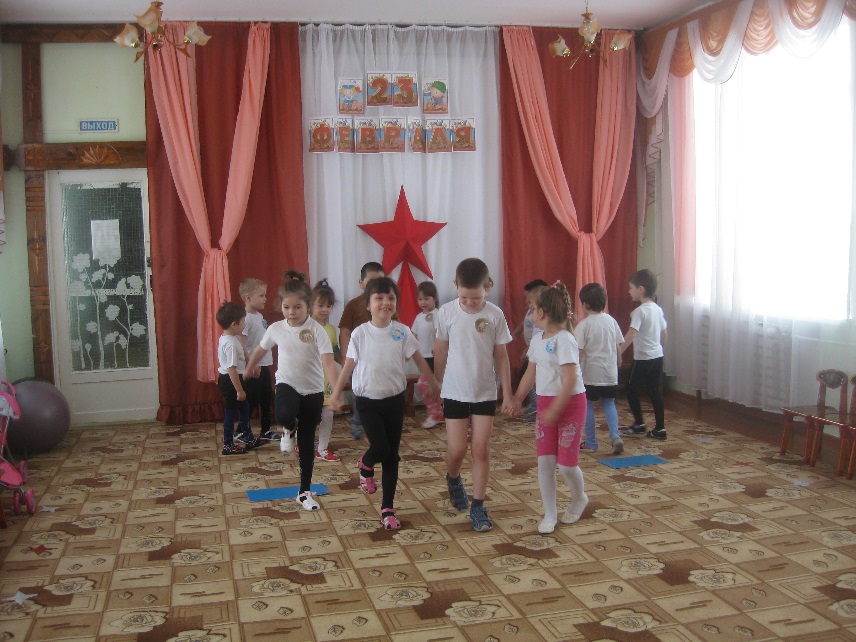 Будем мы играть, смеяться,
Будем спортом заниматься.
Очень просим, не стесняйтесь,
Забавляйтесь, развлекайтесь,
С нами вместе вы резвитесь,
С нами вместе веселитесь!
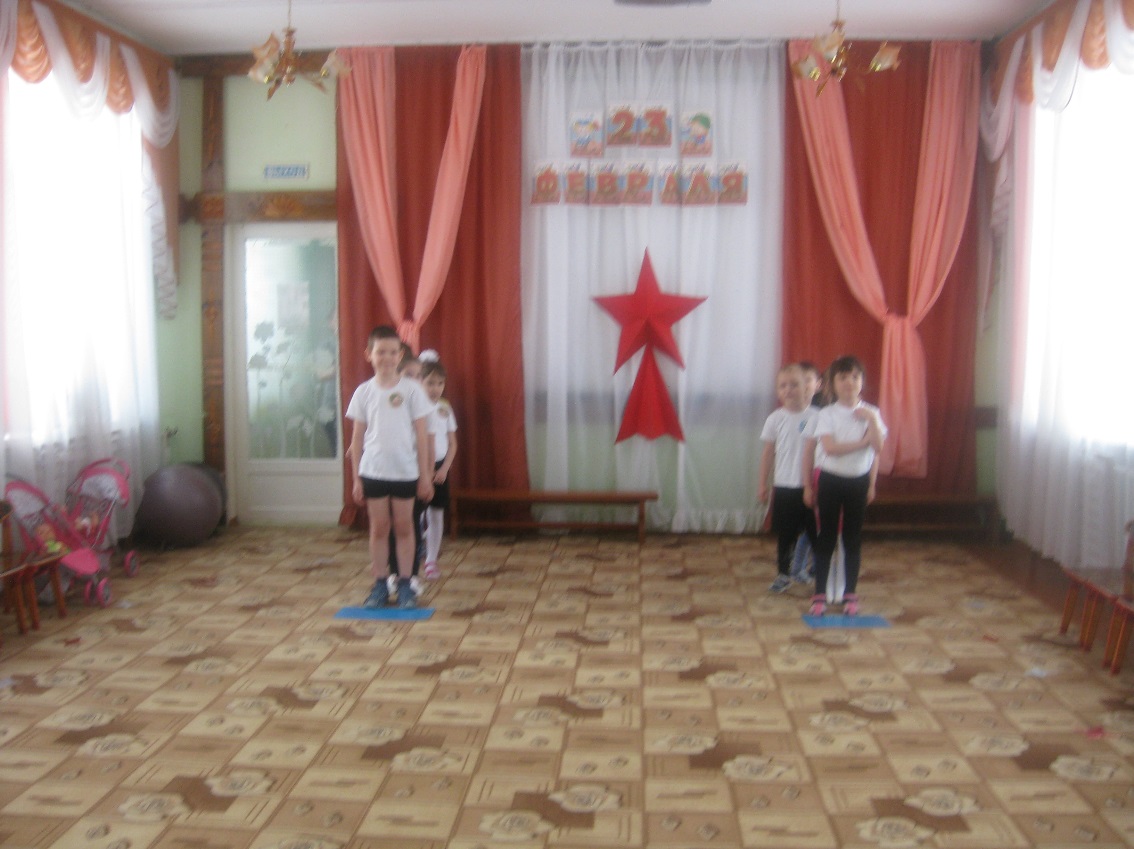 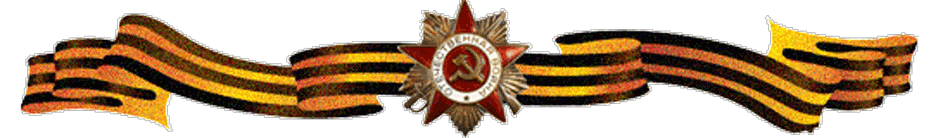 Каждый мальчик может стать солдатом,По небу лететь, по морю плыть,Охранять границу с автоматом,Чтоб свою отчизну защитить.
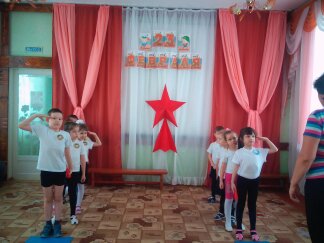 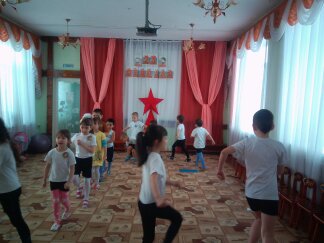 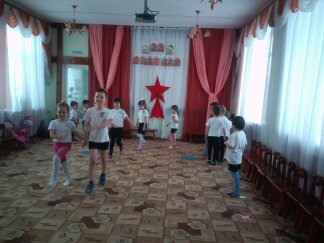 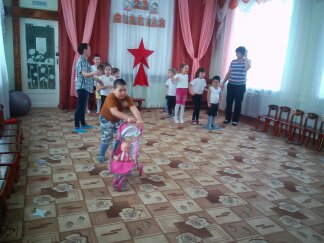 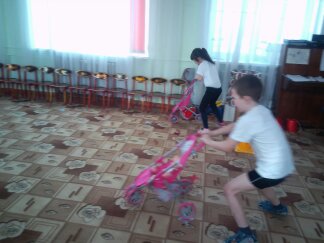 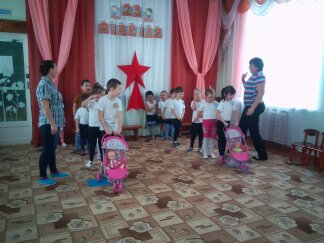 Начинаем тренировку
Будем развивать сноровку.
Будем мышцы укреплять,
Много силы набирать.
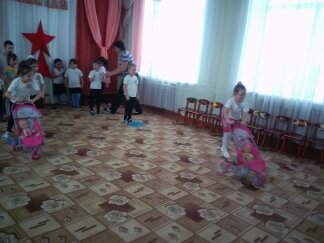 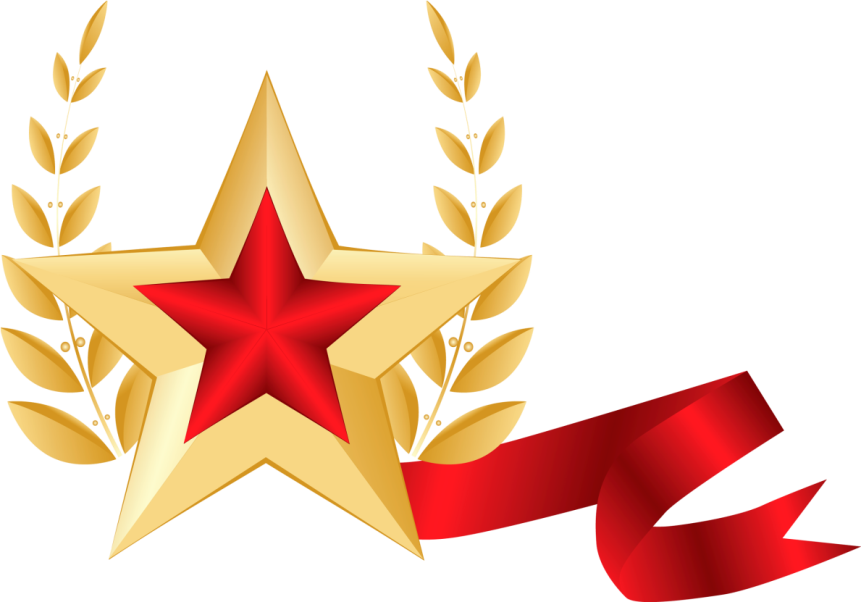 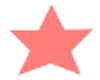 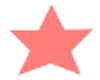 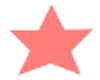 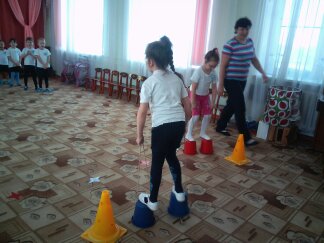 Есть в армии солдаты, Танкисты, моряки,Все сильные ребята,Им не страшны враги!
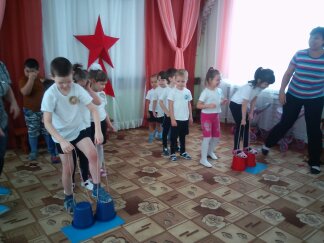 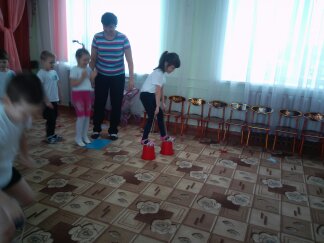 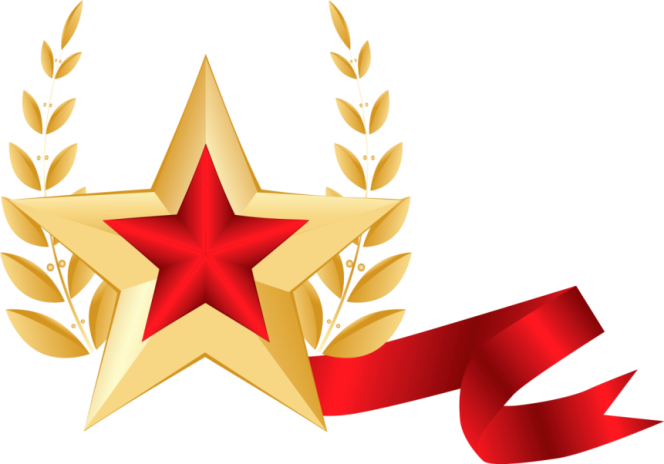 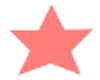 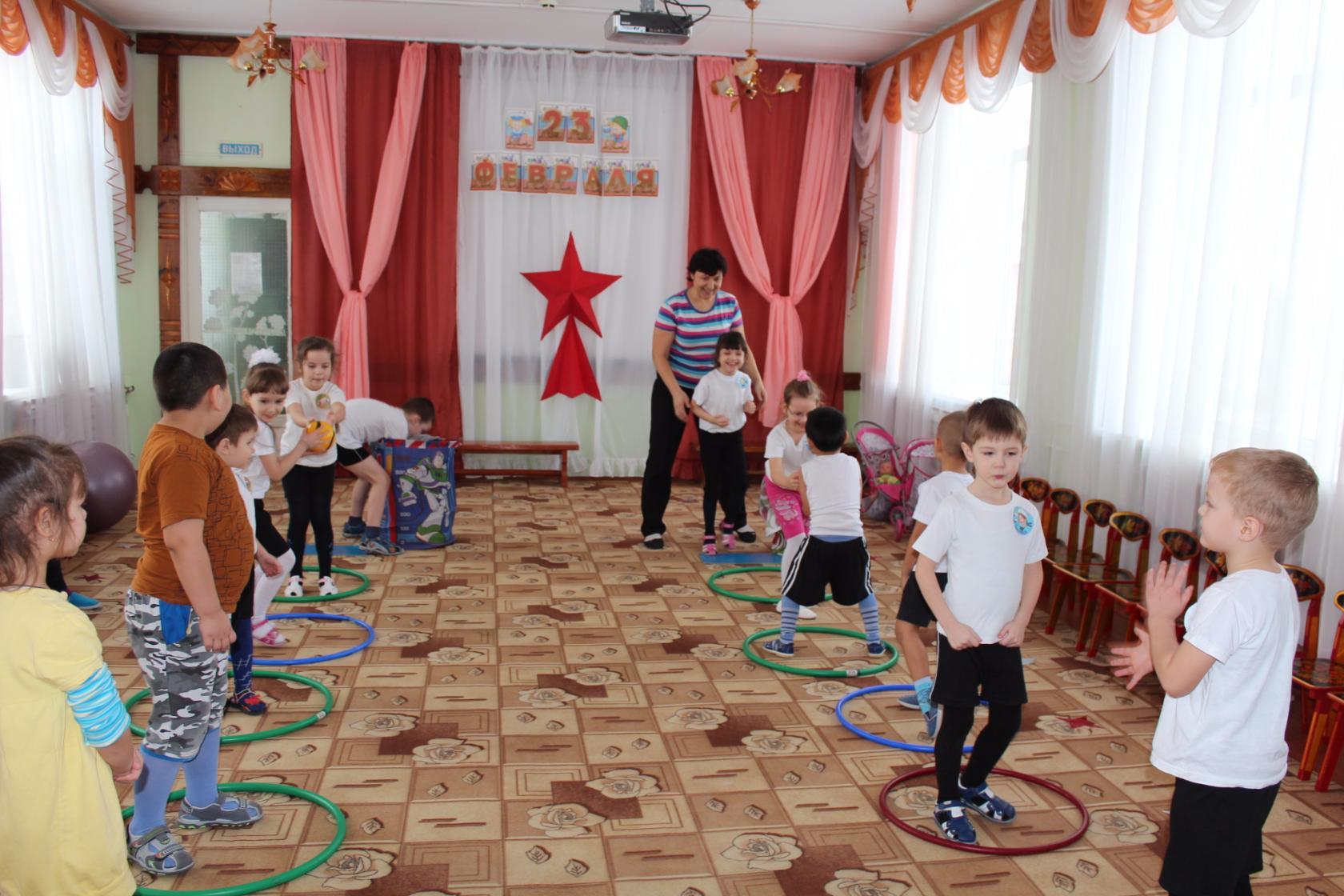 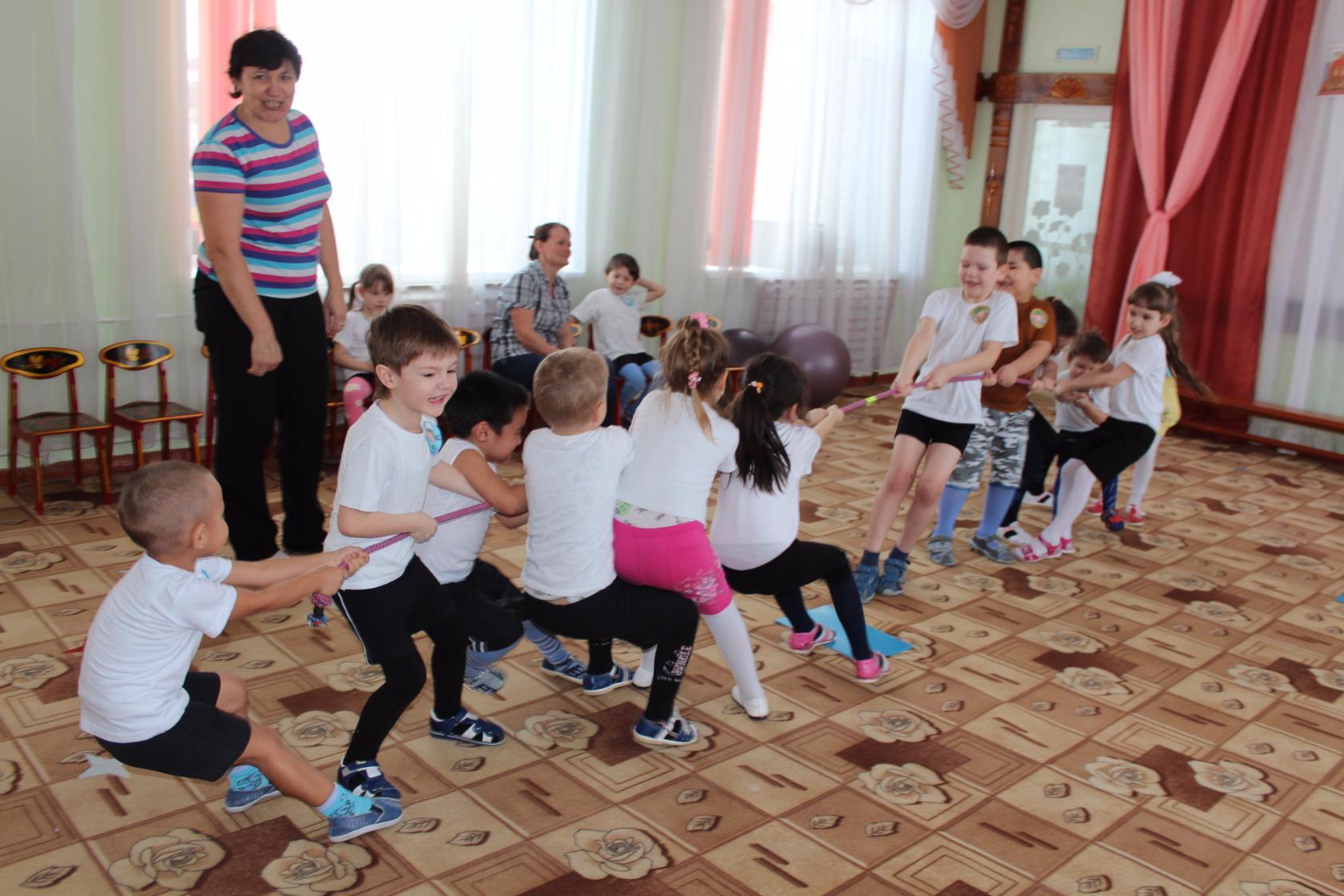 .
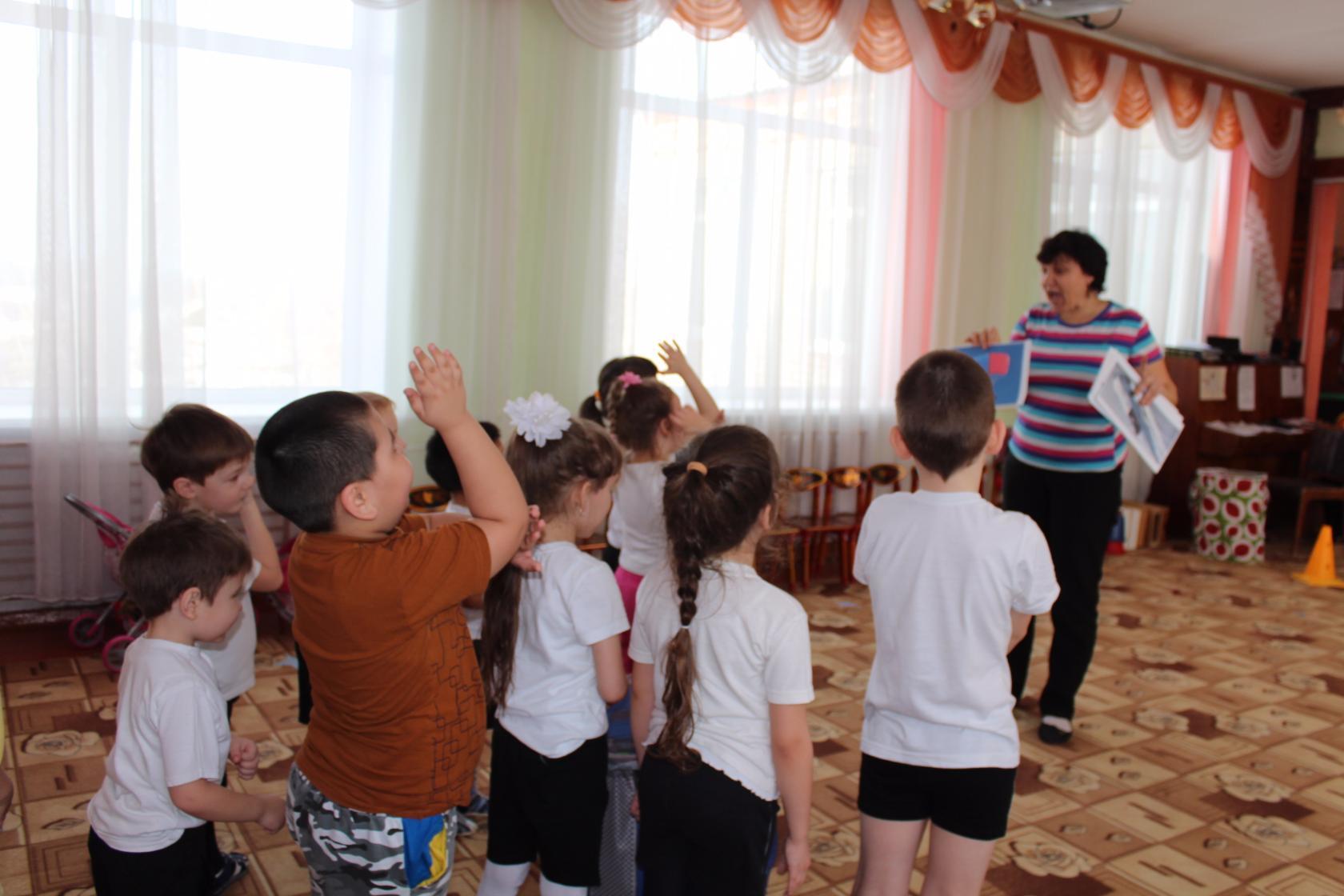 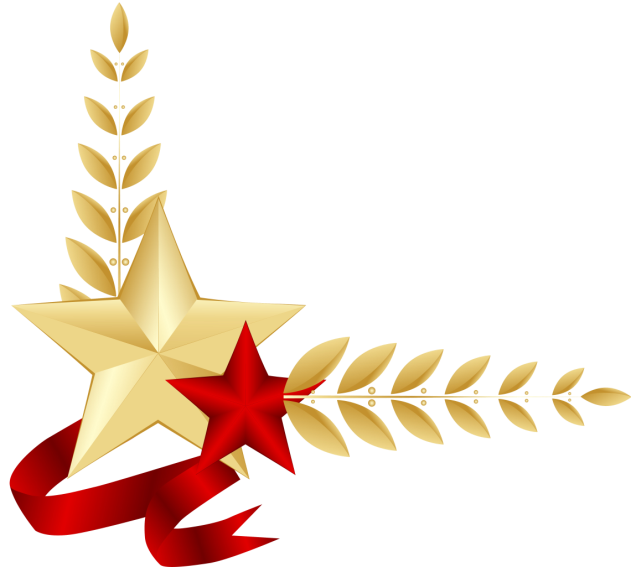 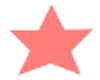 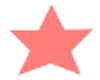 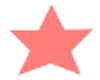 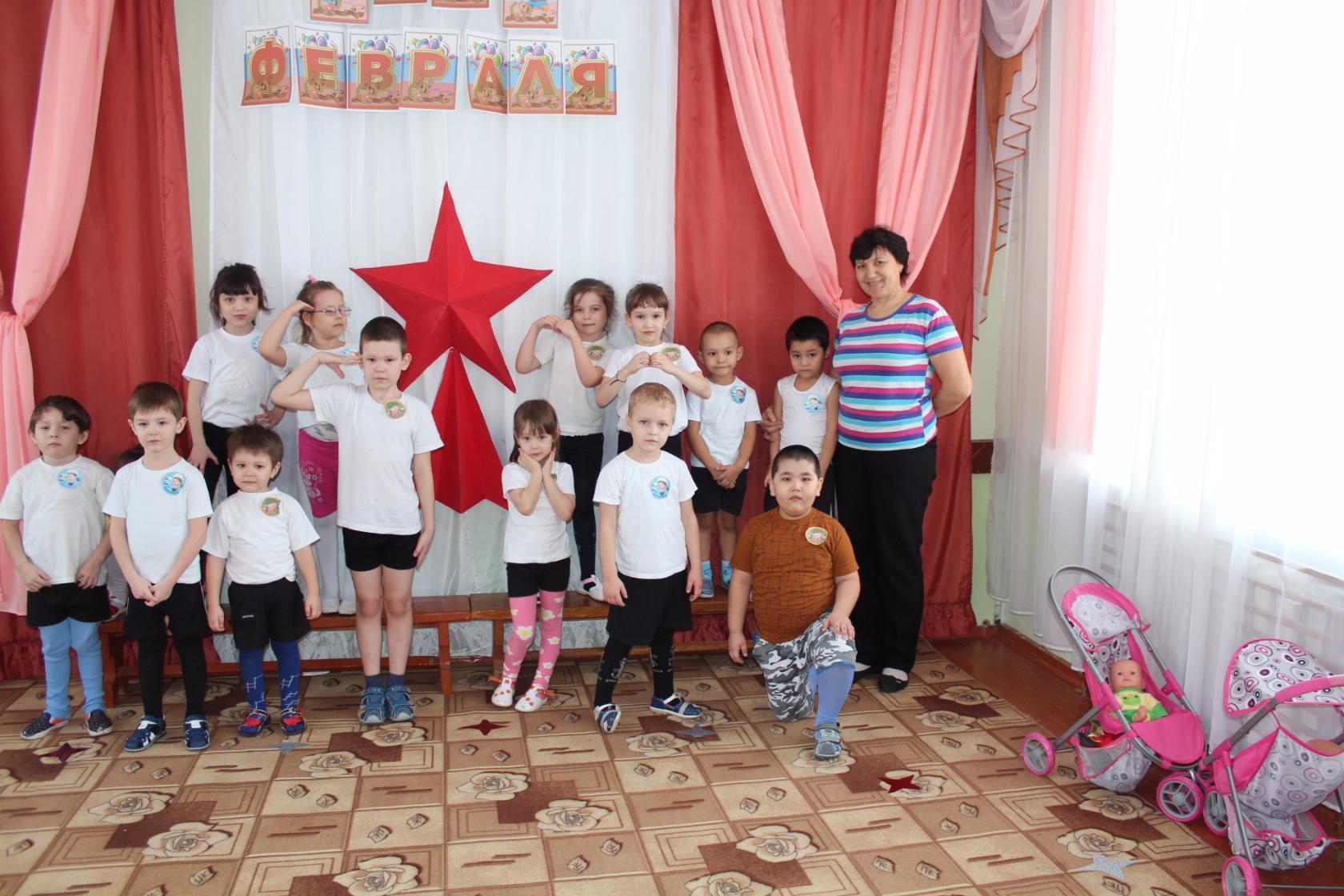 На ветру наш флаг трепещет 
Красно-бело-голубой,— Ветер тоже понимает: 
День сегодня не простой.Жаль, что ветер не сумеет 
Поздравленья передать Всем, кто, жизни не жалея,Бережёт Россию-мать.